Муниципальное общеобразовательное учреждение«Волжский городской лицей»  Внеклассное мероприятие во 2-Б классе,проведённое в рамках Декады Науки
Тема: «Знатоки русского языка»
 
 
 
Подготовила:
Учитель начальных классов 
МОУ «ВГЛ» 1 категории
Ульянова С.А.
 
Волжск
2014
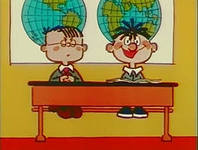 Русский язык в умелых руках и в опытных устах— красив, певуч, выразителен, гибок, послушен, ловок и вместителен.                                                                                 А. И. Куприн
Привет,  друзья!
Меня  зовут  Никита.
Я  очень люблю  русский  язык.
Здравствуйте!
Меня  зовут Елена.  
Мы  хотим,  чтобы  вы  тоже  любили  и  знали  русский  язык.
Читай задания внимательно, выполняй старательно!
Конкурс «Прочитай-ка!»
Конкурс «Четвертый лишний»
Весёлая зарядка!
Победители!Команда «Умники»
Вот  и  подошёл  к  концу  наш  весёлый  праздник
Спасибо,  ребята!  
До  новых  встреч!